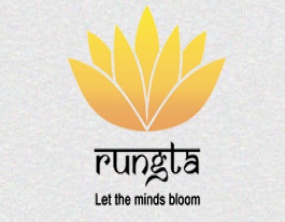 RUNGTA COLLEGE OF DENTAL SCIENCES & RESEARCH
SCHOOL WATER FLUORIDATION
DEPARTMENT OF PUBLIC HEALTH DENTISTRY
1
Specific learning Objectives
At the end of this presentation the learner is expected to know ;
Contents
Introduction
Advantages of water fluoridation
Disadvantages of water fluoridation
Various studies conducted over water fluoridation
Conclusion
It is a method of supplying fluoride 

to children is by fluoridating 

‘School Water Supply’.
A pilot school water fluoridation study 

Initiated in  VIRGIN islands ( 1954)
In 1962, 8 years after fluoridating 


22% lower caries level than their counterparts.
Advantages
No effort is required by the recipent.
It is effective and economical.
It is technically feasible 
caries experience is high during 
the developmental period
Disadvantages
Need for co-operation from school authorities 


All children may not attend the school
Results also showed that-
Approximal surfaces benifited more.
Greater preventive  effects were 
observed in late erupting teeth 
Canines, premolars & second molars.
No fluorosis was seen.
Summary
Most usefull for caries control
EXPECTED QUESTIONS
Describe advantages & disadvantages of water fluoridation (SAQ)
Describe various studies conducted over water fluoridation. (LAQ)
Bibliography
Textbook of Essentials of Preventive & Community Dentistry, by Soben Peter, 3rd Edition. Arya Publishers, Chpt. 11 pg no.237
Community Dentistry, by Vimal Sikri,Poonam Sikri,  1st Edition,CBS Publishers, 
Textbook of Preventive and Community Dentistry,1st Edition, by S.S. Hiremath,Elsevier Publications, , Chpt.22 pg no.244 
Fluoride in  Preventive Dentistry Theory and Clinical Application ,by J.R.Mellborg and Ripa L.W.,1st  Edition,Quintessence Publishing company
THANK YOU